The importance of IMPACT
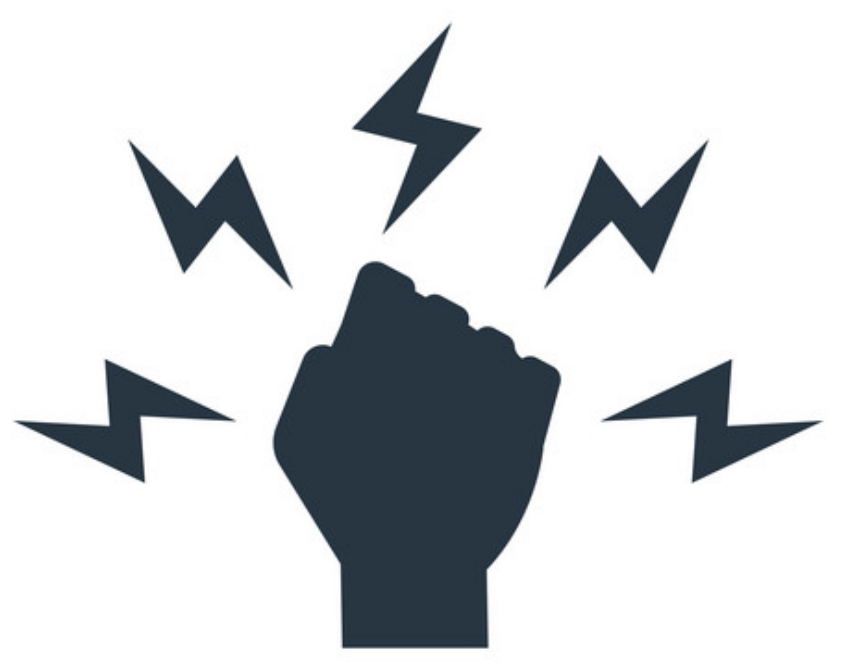 Milano/Pavia October 6
Frank den Hartog
Creating Impact
Is creating change.
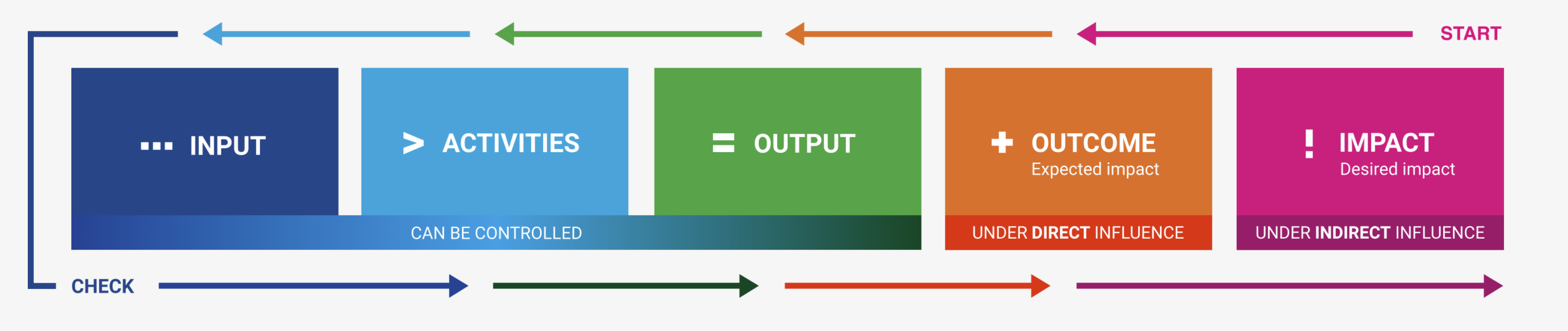 ! IMPACT (Desired impact)
The larger and broader (social) changes that also take place through other actors and factors.

You have analyzed this change and designed the project so that it will contribute to this change. 
You cannot measure this. The project has only a minor impact on this.
+ OUTCOME (Expected impact)
The (smaller) changes you want to achieve when you have performed the activities. 

Changes that "stay": 
The effects of the project, the output leads to this change. 
These changes are sustainable; the changes persist after the project is finished. 
These changes become visible immediately up to 6 months after the project. 
The expected impact is expected to contribute to the desired impact.
= OUTPUT
The products resulting directly from the activities: 
They often contain concrete results that are stated in the scope of the work or work plan. 
E.g. (number of mobilities, events held, products developed, messages communicated (supported by attendance lists, reports, current products, etc.). 

The EU does not regard these concrete results as changes. All output together should lead to the expected impact
What activities within the project are done during the project period? 

We designed activities that lead to the output and thus results that you would like to see. 
This means that the selection criteria, type of partners, guidance are determined were BASED on the expected results.
> ACTIVITIES
... INPUT
All the resources needed to make the project work: 

Funding, staff time and expertise you need to implement the activities.
Dissemination
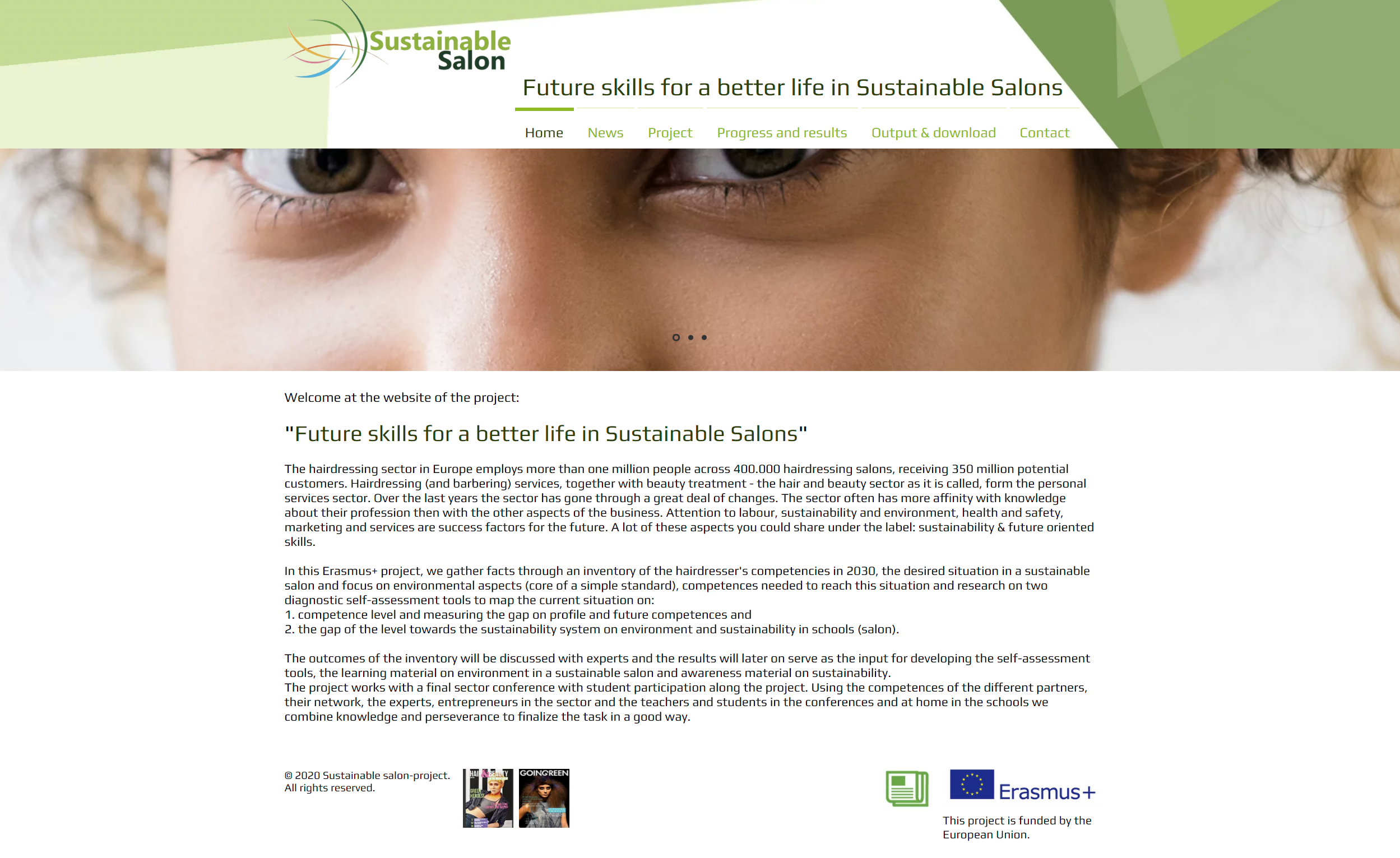 https://www.sustainable-salon.info/
Dissemination is difficult!
Website Sustainable salon + connection on the organization website to the project
PowerPoint format, use it for all presntations
Rollup banner during presentations, events, fairs, etc.
Project leaflet in PDF/print
News articles on website, in sector magazines, newspapers etc
Press releases 
Project events with the targetgroups, in and outside the own organization
Conferences and fairs
Communication planning 
Logo
Questions to be answered
Impact
Who exactly are the beneficiaries or is the target group of your project? 
Which other stakeholders are involved, how do they see the target group? 
What broader change will the use of the project's results lead to? 

Outcome
What change/effect at your target group, within your organization or at other organizations do you need to achieve to contribute to this impact? 
When will your project be a success?
3. Outcomes
How do you know the target audience will use these results? 
What will you do to distribute these outputs so that they are available to multiple organizations? 

4. Activiteiten
Does your organization have the deployable capacity at the right time in the project and the right skills and expertise to successfully execute these activities? 

Input
Do you have a good overview of all the activities needed to generate output? 
What resources do you deploy to carry out your activities and thus be able to realize output? 
Are resources used sustainably (both environmental effects and sustainable support)?